Healthy People 2030 Launch
David Huang, PhD, MPH, CPH
Chief, Health Promotion Statistics Branch 
Division of Analysis and Epidemiology
Board of Scientific Counselors Meeting

September 17, 2020
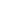 What is Healthy People?
Provides a strategic framework for a national prevention agenda that communicates a vision for improving health and achieving health equity 
Identifies science-based, measurable objectives with targets to be achieved by the end of the decade
Requires tracking of data-driven outcomes to monitor progress and to motivate, guide, and focus action
Offers model for international, state, and local program planning
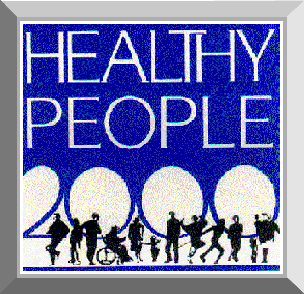 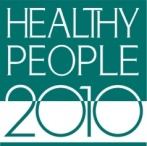 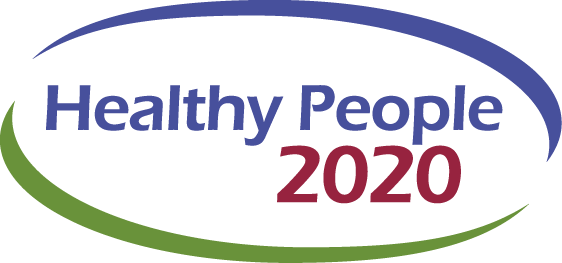 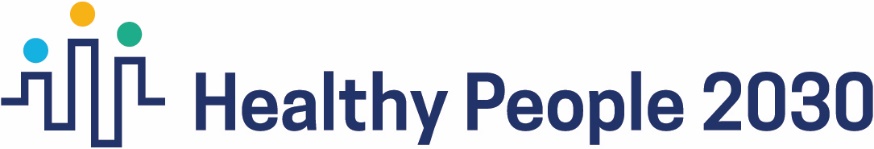 2
Federally Led, Stakeholder-Driven with NCHS as a Key Partner
NCHS
Secretary’s Advisory Committee
HHS
ODPHP
Federal Interagency Workgroup
Topic Area Workgroups
State and Local Governments 
(50 State Coordinators)
National-Level Stakeholders, Including Members of Healthy People Consortium
3
Community-Based Organizations, Community Health Clinics, Social Service Organizations, etc.
Individuals, Families, and Neighborhoods Across America
How is Healthy People used?
From Healthy People 2015 User Study by NORC, based on a sample of 573 Healthy People State Coordinators, Senior State/Territory Deputy Directors, Local Health Departments, Tribal entities, Tribal Area Health Boards, Consortium organizations, and Healthy People Webinar attendees
4
NCHS’ role in Healthy People
Methods and measures
Statistical approaches and target-setting methods
Data2030 (houses all HP2030 data)
Analysis and presentation of data
Expertise and technical assistance
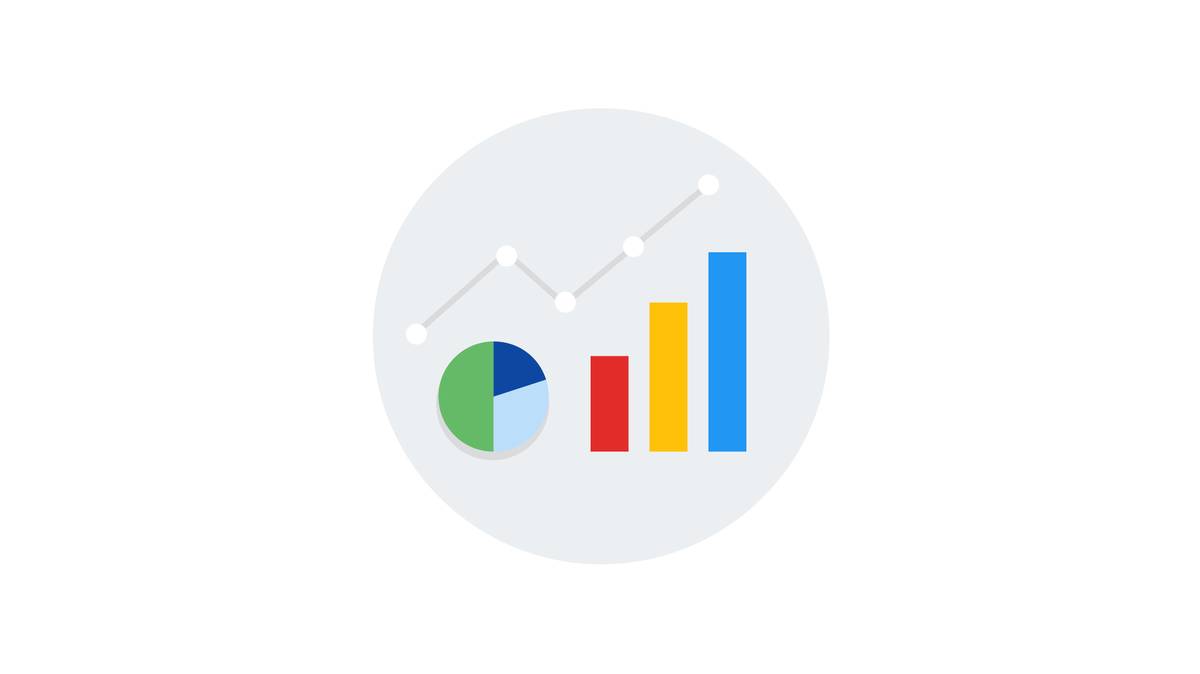 5
Evolution of HP2030 Slate of Objectives
Number of Objectives
1,111 (measurable)
~500
~400
6
355 (core)
What’s new in HP2030?A review of measures and data sources
Core objectives are measurable objectives of high national importance (i.e., direct impact on health, broad and comprehensive applicability, substantial burden, and/or national public health priority) that:    
          
address health equity and/or health disparities
have baseline data, using data no older than 2015
have an assurance of at least two additional data points throughout the decade
have an approved data source (e.g., federal, publicly available, nationally representative).
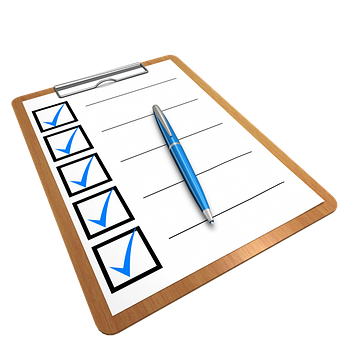 7
What’s new in HP2030?Statistical rigor, more timely information
A more statistically rigorous set of core objectives
Nationally representative, publicly available, federal oversight 
Consideration of methodological issues:
Population coverage, sample design 
Response rates/non-response bias analyses
Wide usage in major indicator projects
Documentation completeness, no major methodological issues

More timely information on the HP2030 website
Data source criteria include frequency of data collection, timeliness of data
More frequent website data updates due to improvements in IT systems
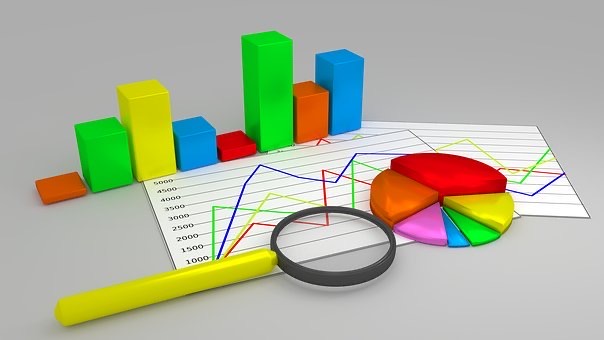 8
A new Data Sources and Methods Page
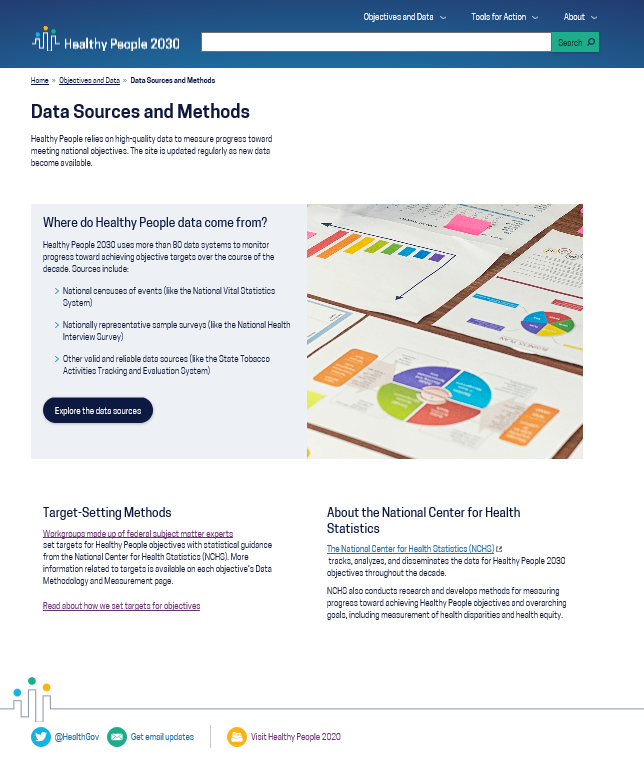 Data come from 81 data systems, including 49 from across HHS (e.g., NCHS, CDC, and NIH) and others from outside HHS (e.g., USDA, DOJ, EPA, ED, DOT, DOL, and Census)
Link to NCHS website for more information on NCHS, target-setting, and data sources
9
Data Sources Landing Page
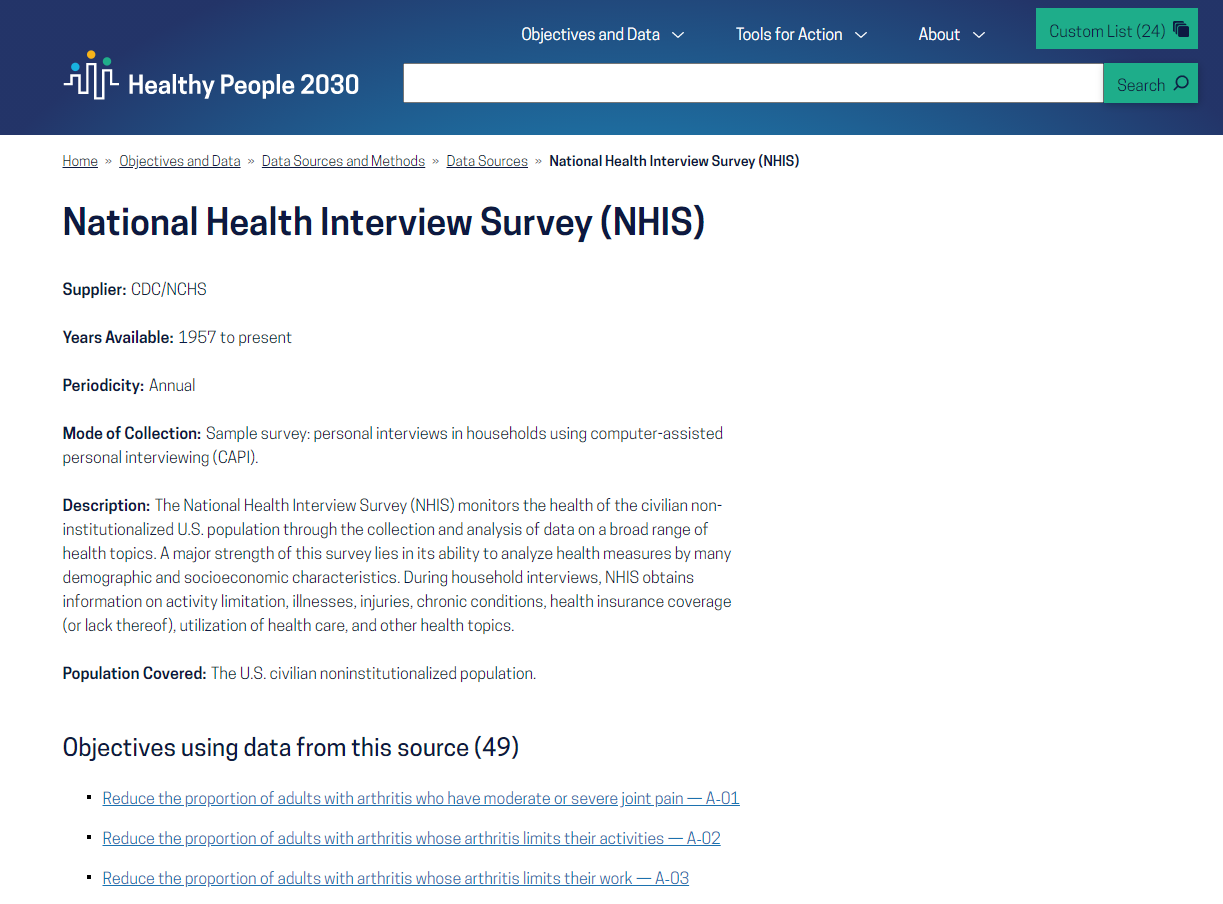 Information about the data source
Links to objectives using data from this data source
10
Target setting in HP2030
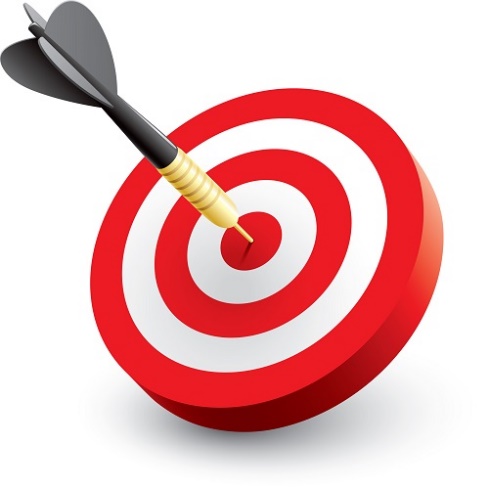 Healthy People is unique among federal indicator                               initiatives in setting targets for objectives.

Stakeholders value targets for establishing and evaluating                  programs.

NCHS does not set targets but provides statistical guidance in target setting.
11
Making targets more transparent and systematic
HP2030 aims for greater transparency, and a more systematic approach, in target setting. 
HP2030 Target-Setting Methods include: 



New Target Setting Tools were created to help workgroups select among candidate targets generated using the four methods in the second column.
An NCHS Statistical Note documenting methods and tools, Target-Setting Methods in Healthy People 2030, will be released on September 21.
Maintain consistency with national programs, regulations, policies, or laws
Maintain baseline

Percent improvement
Percentage point improvement
Minimal statistical significance
Trend projection
12
Highlights for core objectives
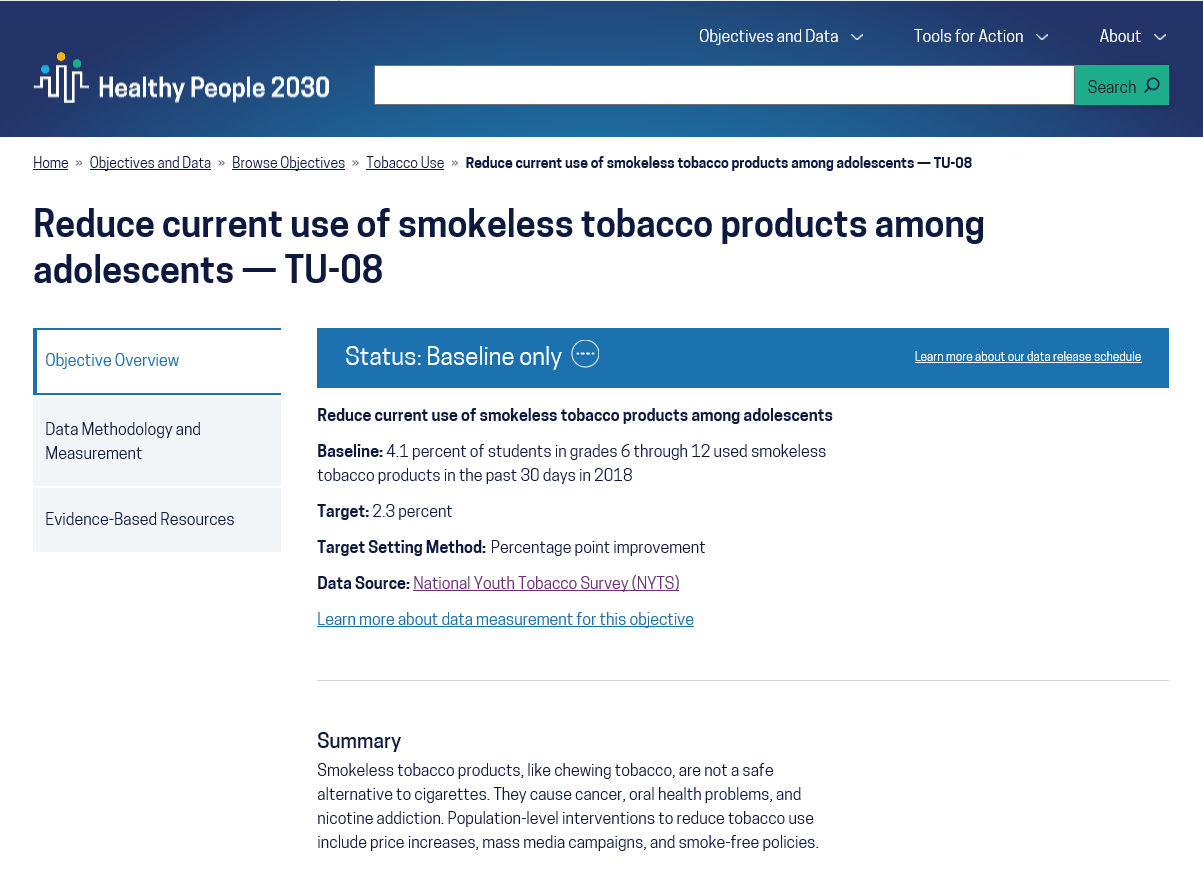 Baseline statement with year
Objective status to be updated throughout the decade
Target and target-setting method
Technical information about each data source
More about how the data are measured
13
Crosswalk
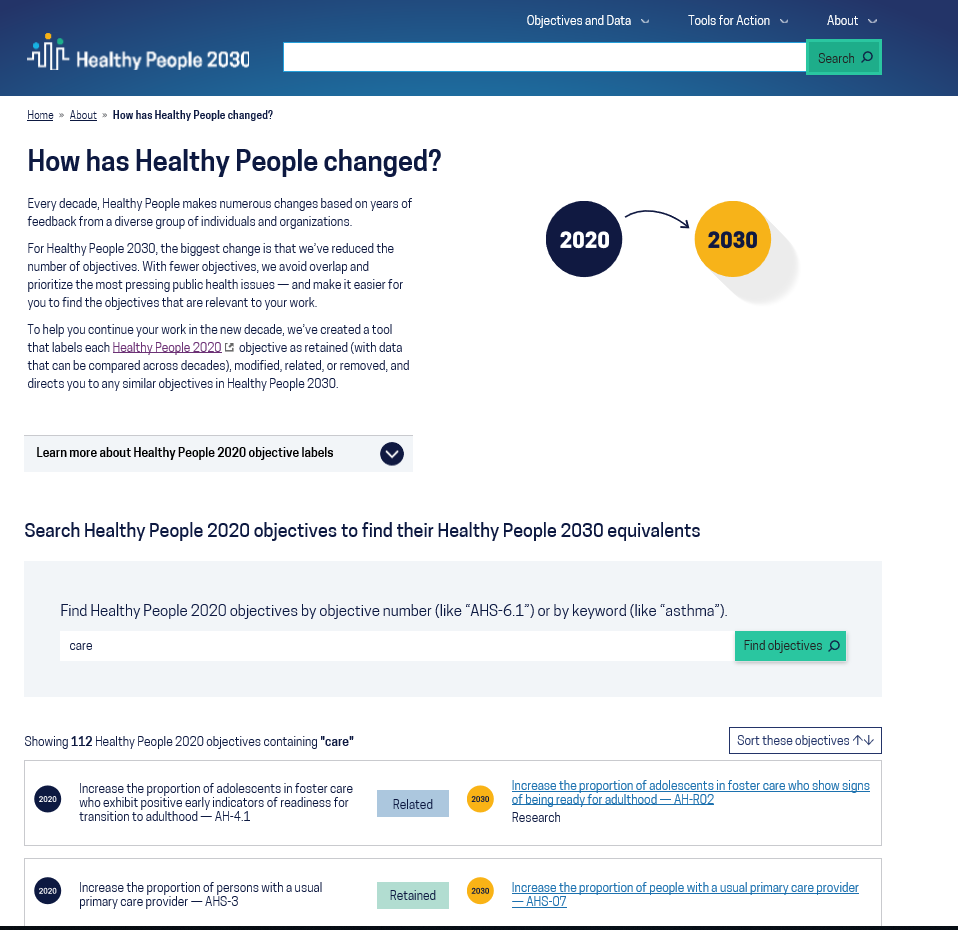 Search by keyword or HP2020 objective number
Objective status (retained, modified, related, or removed)
HP2020 objective
HP2030 objective
14
About the Launch
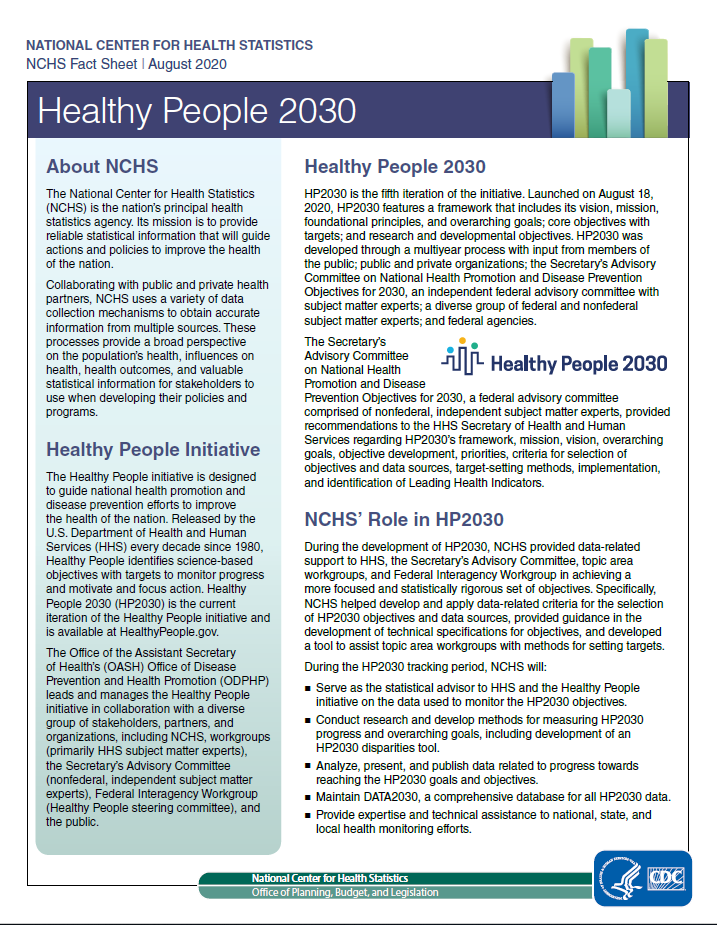 1,720 individuals watched the live HP2030 launch

More than 2,100 views of the HP2030 launch recording
Available at https://youtu.be/atDcD86ChC8

New HP2030 website
Available at https://health.gov/healthypeople 

HP2030 Fact Sheet
Available at https://www.cdc.gov/nchs/about/factsheets/factsheet-hp2030.htm
15
HP2030 Data Template
Total

Sex 
Male
Female

Race/Ethnicity 
American Indian/Alaska Native only
Asian only
Native Hawaiian/Pacific Islander only
Black or African American only
White only
2 or more races
Hispanic or Latino
Not Hispanic or Latino
Black, not Hispanic or Latino
White, not Hispanic or Latino

Age (Standard groups by data system)

Educational Attainment 
< High school
High school
Some college or Associates degree
4-year college degree or more


Family Income (percent poverty threshold)
<100
100-199
200-399
>=400

Health Insurance Status 
Insured
Private
Public
Uninsured

Geographic Location or Region 
Metropolitan
Nonmetropolitan

Marital Status
Married/Cohabiting partner
Divorced or Separated/Widowed
Never married

Country of Birth
US
Outside US

Veteran Status
Veteran
Non-Veteran

Disability Status
People with disabilities
People without disabilities

Sexual Orientation 
Straight
Straight, Male
Straight, Female
Gay/Lesbian
Gay, Male
Gay/Lesbian, Female
Bisexual
Bisexual, Male
Bisexual, Female

Gender Identity (Standard groups by data system)

Notes:  
If data are not collected, analyzed, or available for a particular demographic group by a data source, the demographic label will still be shown, and a symbol or acronym will be displayed to indicate the reason data are not shown. 
With justification by the workgroup and approval by NCHS, additional population categories and subcategories may be included on a case-by-case basis.
16
Still to come…
17
Thank You!
18